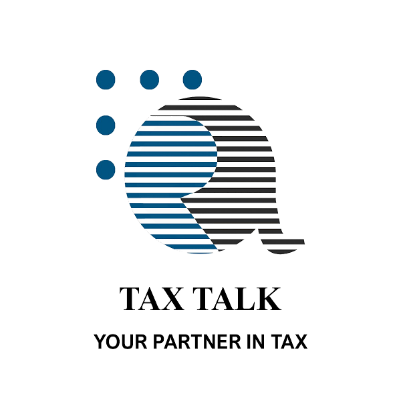 Budget 2021- Tax Proposals(The Latest Announcement of IRD)
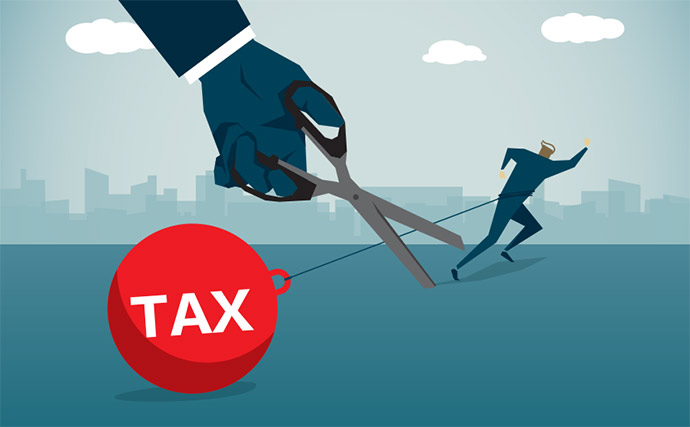 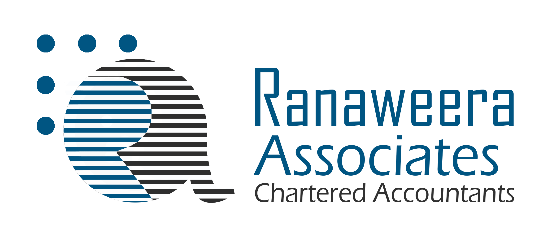 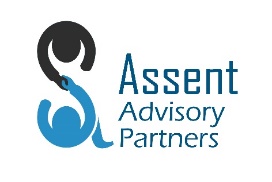 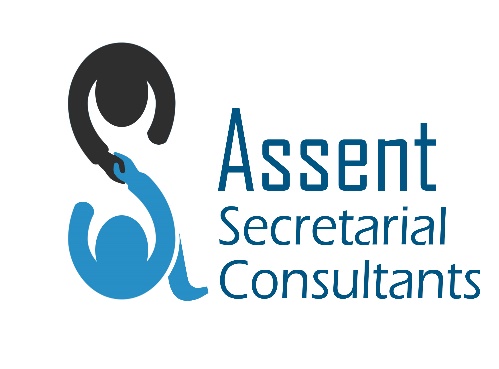 ATHULA RANAWEERA (BSc., FCA, FCMA, FMAAT)email – athula@assentadvisory.lk, athula@ranaweeraasso.lk 
Phone – +94 777 305 123                                                                                                  26. 01. 2021
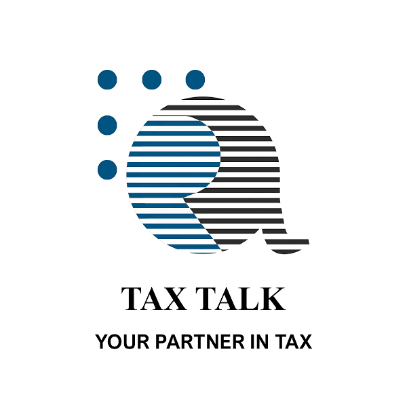 1. Introduction
Amendments were introduced to the Inland Revenue Tax Act No. 24 of 2017 & some other tax laws – mostly w.e.f. 01.01.2020.

Public Notices were issued with pending legislation.
Changes in income tax rates in sector wise (Predominantly)
Identification of exempted income sources newly
Changes in Individuals’ tax computation, etc.
Abolishing of some other taxes (NBT, ESC etc.)

Recently published IRD Notice (13th January 2021) elaborates the tax proposals published through the Budget 2021 & through public Notices.
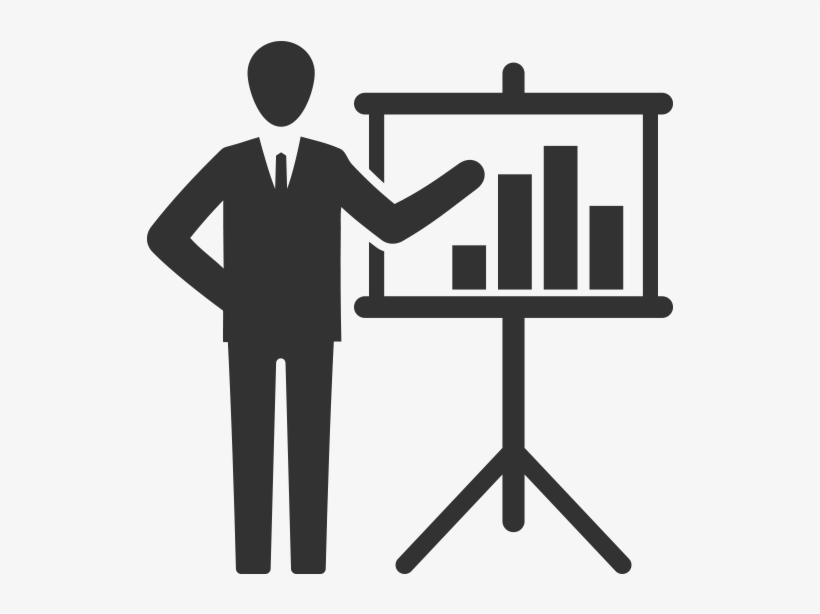 2
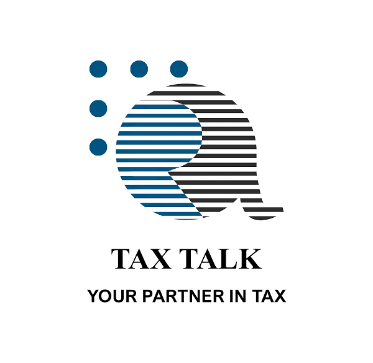 2.	Exemptions from Income Tax
Remittance tax of 14% on remitted profits is not required to be paid by a non-resident company, if;
 it is carrying out the business through SL PE, and
 such remitted profit retained in the business/invested for 3 years, after 01.04.2021.
Agro farming Earnings – exempt for 05 years with effect from 01.04.2019.
“Agro farming” means;
tillage of the soil and cultivation of land with plants of any description, 
rearing of fish or animal husbandry including poultry farms, 
veterinary and artificial insemination services.
Gains received after 01.04.2021 from realization of land which were sold, exchanged or transferred to a Sri Lanka Real Estate Investment Trust (SLREIT).
3
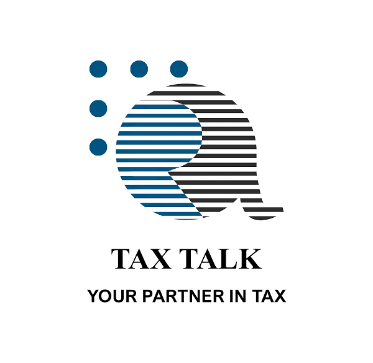 2.	Exemptions from Income Tax (Contd.)
Dividends/ gains from realization of units/capital assets by a unit holder from SLREIT. (As business/investments)
Interest accruing to or derived on or after 01.04.2021, by any welfare society setup by any of Sri Lankan Forces or Sri Lanka Police.
Interest accruing to or derived by any multi-national company, on or after 01.04.2021,
from the deposit opened by utilizing the foreign sources, and
maintained such deposit in foreign currency in any domestic bank,
for the purpose of such deposit to cover its import expenditure for that year of assessment.
4
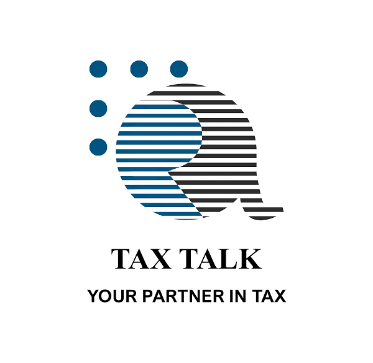 2.	Exemptions from Income Tax (Contd.)
Interest or discount accruing to or derived on or after 01.04.2021 from;(no minimum investment level)
any Samurdhi community-based banks established under the Department of Samurdhi Development
security or Treasury bonds under the Registered Stocks and Securities Ordinance (Chapter 420)
treasury bills under the Local Treasury Bills Ordinance (Chapter 417).
Gains from the realization of Sri Lanka international sovereign bonds.
Aggregate investment not less than USD 100 million in such bonds on or after 01.04.2021.
Gains and profits earned or derived by any Vocational Education Institution expanding its business for next 4 years - Exemption is available for a period of 5 years commencing on 01.04.2021, which;
is regulated by the Tertiary and Vocational Education Commission,
doubled their student intake for such year of assessment compared to last year,
maintained the same student intake for the period of next 04 years.
5
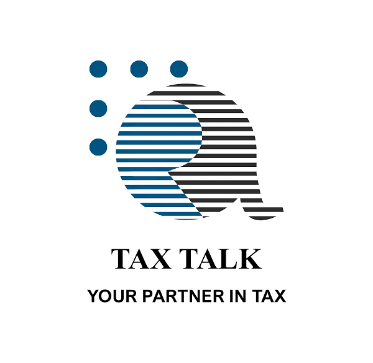 2.	Exemptions from Income Tax (Contd.)
Gains and profits received or derived from following new undertakings (Not by splitting-up or re-construction of an existing undertaking) commenced on or after 01.04.2021;

Sells construction materials recycled in a selected separate site established in Sri Lanka to recycle the materials which were already used in the construction industry. – 10 Years (for any person)
(In any case, if recycled materials are used by the same person for construction services, this exemption can be claimed by deeming such materials as have been sold to the construction service business at market price)

b) Business commenced by an individual after successful completion of vocational education from an institution regulated by Tertiary and Vocational Education Commission. – 05 Years.
6
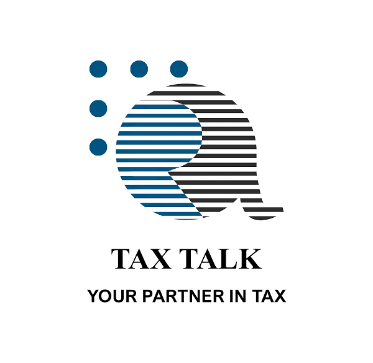 2.	Exemptions from Income Tax (Contd.)
Profits from manufacturing of boats or ships in Sri Lanka by a resident person – 07 Years. 

“Renewable energy project” established with a capacity to generate not less than 100 Mega Watts solar or wind power and supplies such power to national grid. – 07 Years. 

Resident person who; - (Commenced on or after 01.01.2021) 05 Years exemption.
constructs and installs the communication towers and related appliances using local labour and local raw materials, or 
provide required technical services for such construction or installation. 

f)  Invest to let bonded warehouses or warehouses related to the offshore business in Colombo or Hambanthota ports. (No idea about the exemption period)
7
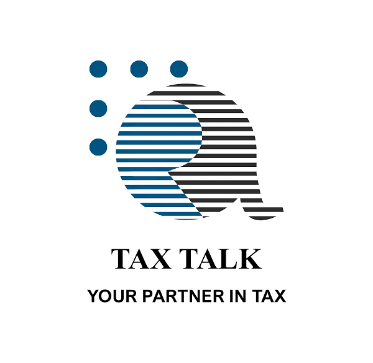 2.	Exemptions from Income Tax (Contd.)
Tax exemption period of item (a) to (e) shall be reckoned,

 from the year of assessment in which the undertaking commences to make profits from transactions entered into in that year of assessment
or
from the commencement of the year of assessment immediately succeeding the year of assessment in which the undertaking completes a period of two years reckoned from the date on which the undertaking commences to carry on commercial operations, 
whichever occurs earlier.
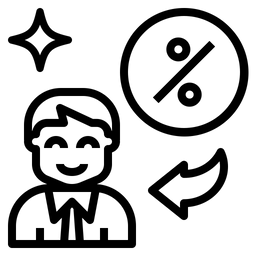 8
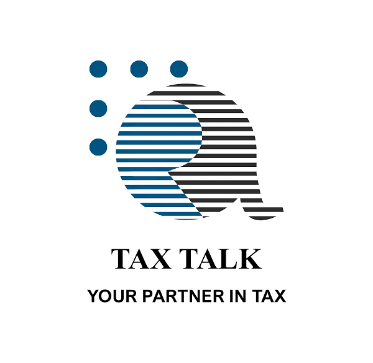 3.	Tax rate changes
IT Concessions for listing of shares during 01.01.2021 - 31.12.2021 in Colombo Stock Exchange;

50% Reduction of the aggregate income tax payable by such company during Y/A 2021/22.

14% IT rate from Y/A 2022/23 to 2024/25.
9
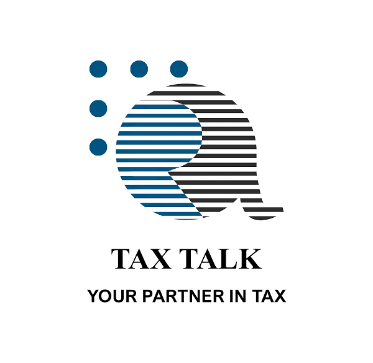 3.	Tax rate changes (Contd.)
Income tax payable on gains and profits from dividend by multi-national companies be reduced by 
25% for 2021/22 and 
50% for 2022/23 and 2023/24 (i.e. the 02 years of assessment immediately succeeding that year of assessment) (2022/2023 and 2023/2024) subject to the fulfillment of following conditions;
 Either,	
 increase in exports (other than specified undertakings) by 30% for 2021/22
      or
 increase in exports (other than specified undertakings) by 50% commencing from Y/A 2022/23 and maintains such status in the subsequent Y/A, compared to the Y/A 2020/21.
10
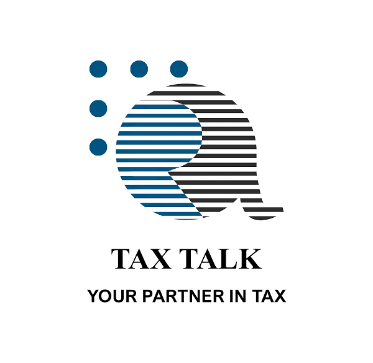 4.	Tax computation, deductions and qualifying payments
Consideration received for the purpose of capital gain will be calculated based on the higher of the amount received or receivable or the assessed value at the time of realization of such asset.
“Assessed value” means the value at the time of realization, certified by a professionally qualified valuer in a valuation report.

Specific provisions for a debt claim by the banks and financial institutions.

Capital allowance @ 50% p.a. (within two years) for Milking Machines with latest technology, used to manufacture the local liquid milk related products.
11
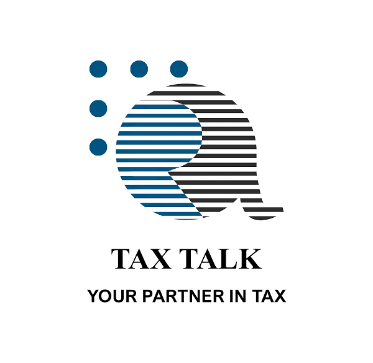 4.	Tax computation, deductions and qualifying payments (Contd.)
R&D - 2 years extension on temporary concession provided for Research and Development expenses under the Sixth Schedule to the IRAct.

Accordingly, additional deduction of 100% of actual R & D expenditure incurred and deductible in line with Section 15 of the IR Act in each year can be deducted even during Y/A 2021/22 and 2022/23.

Cost of funds of loans provided for start-up capital of the businesses after a vocational training (which is qualified for 5-year tax holiday), provided by banks and financial institutions will be considered as a deductible expenditure. ??
12
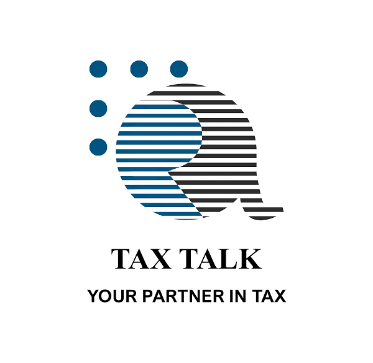 4.	Tax computation, deductions and qualifying payments (Contd.)
Qualifying Payments (on or after 01.04.2021),
Contribution made by a resident individual in money to establish a shop for a female individual who is from a Samurdhi beneficiary family as instructed and confirmed by the Department of Samurdhi Development.

Expenditure incurred by any financial institution by way of cost of acquisition or merger of any other financial institution (where such cost is ascertained by considering all the facts on case-by-case basis and as confirmed by the Central Bank of Sri Lanka);
Total deductible expenditure shall be apportioned in equal amounts over a period of 03 years of assessment
Be deductible from the assessable income of that financial institution in each such year of assessment commencing from the year of assessment in which the expenditure incurred
In any case if any amount which was not deducted during the 03 years period whether by reason of the total assessable income in a year < the permitted deduction, then it shall be deducted in any year of assessment after the 03 years period.
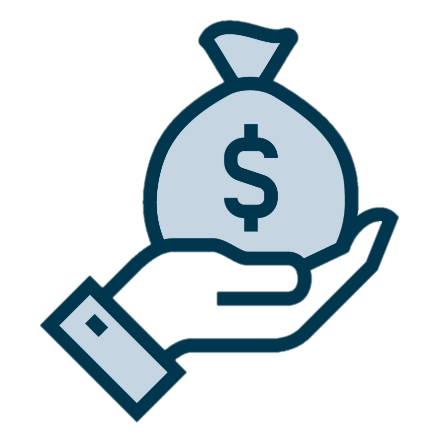 13
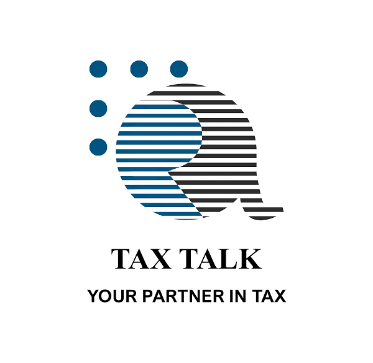 5.	Tax administrative measures
Single return can be submitted for all capital gain transactions in a calendar month and the payment due is to be paid within thirty days after the relevant calendar month.
All companies (other than body of persons) shall file tax returns only by electronically through the use of computer system or mobile electronic devices (e-filing) with effect from 01.04.2021.
It is mandatory to use the Tax Identification Number (TIN) in all tax related source documents or underlying documents of the taxpayer.
The Commissioner-General’s decision of the review on assessment or other decision and the reasons for the decision will be served to the taxpayer within a period of six months from the date of acknowledgment of request for review under Section 139 of the IRA.
14
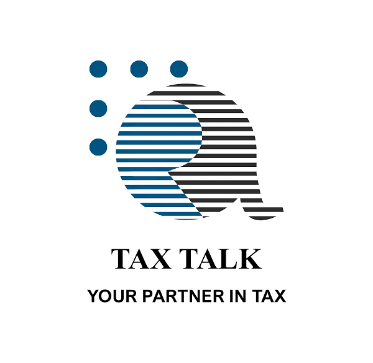 5.	Tax administrative measures (Contd.)
A taxpayer who is aggrieved by the decision on administrative review of an assessment may appeal to the Tax Appeals Commission within thirty days from the date of receipt of the decision of the Commissioner General or within next thirty days from the date lapsed the seven months since the request for administrative review was made under section 139.

Punitive provisions will be introduced against the auditors, tax practitioners, tax advisors or to the approved accountants.
15
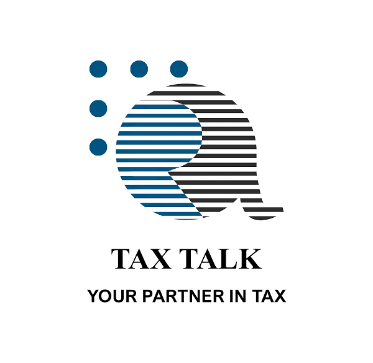 6.	Other proposals
New Tax Amnesty
No assessment shall be made, no penalty shall be imposed, or no action shall be initiated on or after 01.01.2021 to a person who,
Earned money from any source and such person has not declared or not paid the due taxes.
Utilizes such money (hidden in Sri Lanka or outside Sri Lanka) as investments on any undertaking in Sri Lanka during the period of 01.01.2021 – 31.12.2021, subject to the payment of 1% of final tax on the gross investment amount.
   However, their investment plan should be declared to the CGIR.
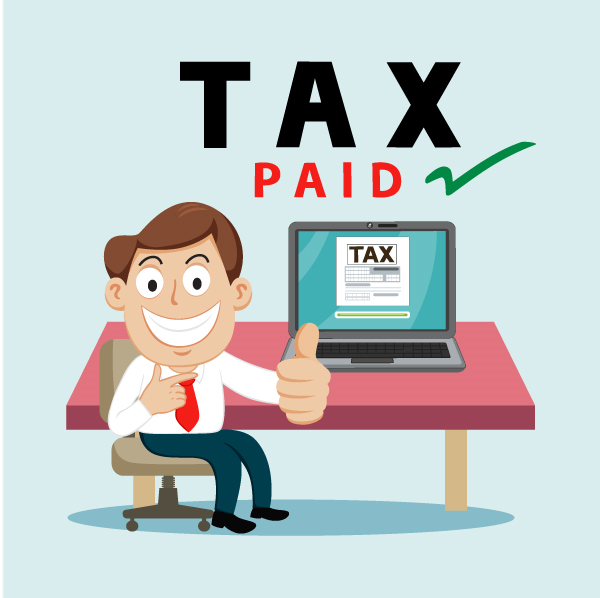 16
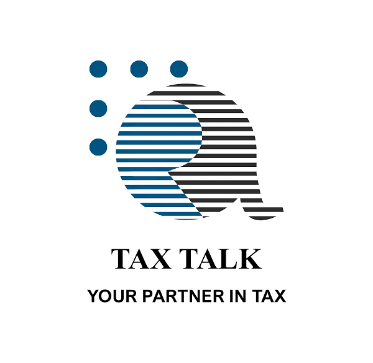 7.	Tax relief measures to facilitate post Covid-19 economic recovery
(CGIR should satisfy that there is no fraud or willful neglect involved in the disclosure of income.)

Action will be taken to write off any income tax arrears of SME, any assessment made up to the Y/A ending 31.03.2019 and outstanding as at 24.06.2020.
No amended or additional income tax assessment will be issued for Y/A 2019/20.
CGIR may grant a grace period to settle the taxes in default or tax arrears which is outstanding and payable as at 24.06.2020 by any SME.
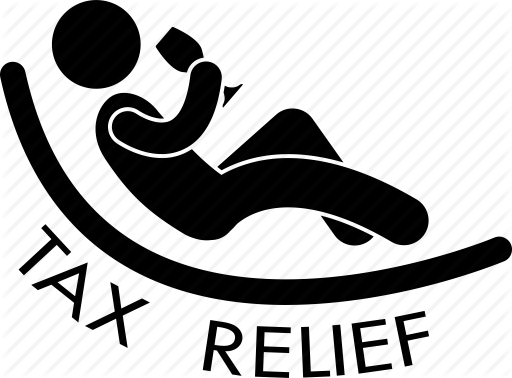 17
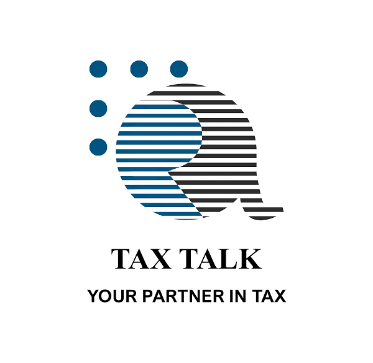 8.	General Measures
Need the urgent Legalization of the proposed amendments.

Need to educate the Tax Officials of the IRD

The proposed Tax Amnesty has to be legalized with all required coverages.

Required a well-designed awareness program on Proposed Tax Amnesty.

Continues tax policies are very much important.
18
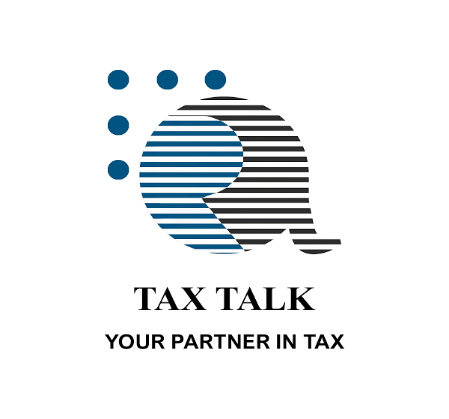 FOR FURTHER CLARIFICATIONS PLEASE COMMUNICATE WITH US ………
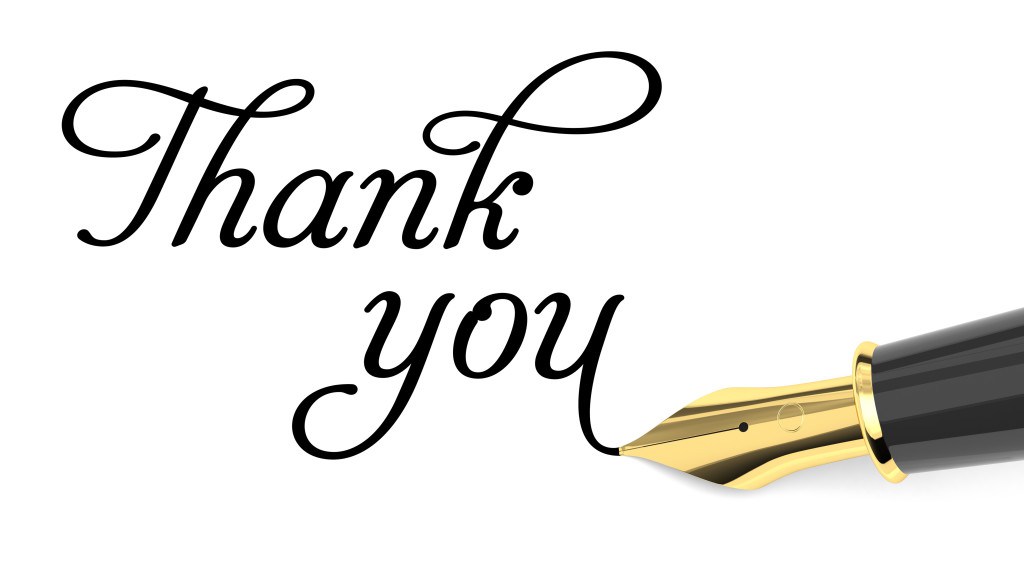 ATHULA RANAWEERA (BSc., FCA, FCMA, FMAAT)Managing Partner: Ranaweera Associates (Chartered Accountants) 
Managing Director - Assent Advisory Partners (Pvt) Ltd.
Assent Secretarial Consultants (Pvt) Ltd.

+94 777 305 123, 
athula@ranaweeraasso.lk	 athula@assentadvisory.lk
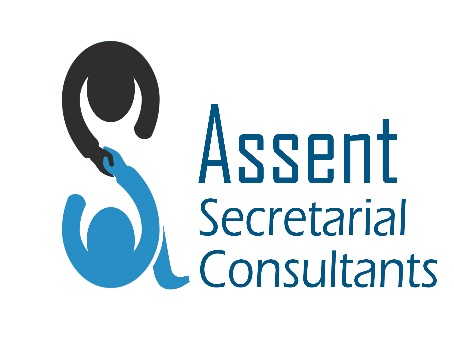 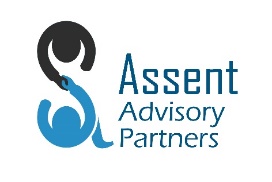 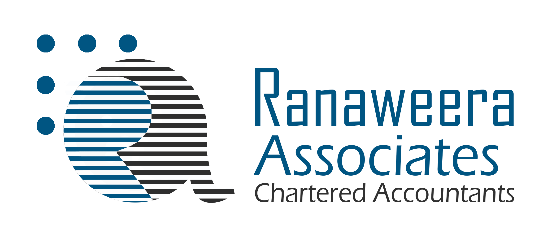